Rrjeti kompjuterik
TIK 11 – Prof. Blerand Koshi
Fillimi
Shfrytëzuesit e kompjuterëve punonin pranë terminaleve të sistemit qendror kompjuterik
Lidhja e terminaleve bëhej përmes kabllove
Të gjitha të dhënat e nevojshme ndodheshin në kompjuterin qendror
për të cilin kujdeseshin ekipi i inxhinierëve dhe operatorëve
PC - Personal Computer
Parashtroi disa kufizime për shfrytëzues
Problem kryesor ishte shfrytëzimi i të dhënave dhe resurseve tjera të përbashkëta
fajllat
printerët etj.
Shkëmbimi i të dhënave bëhej përmes disketave
Shtypja e dokumenteve bëhej vetëm në kompjuterin që kishte të lidhur printerin
Llojet e rrjeteve
PAN (Personal Area Network)
LAN (Local Area Network) - rrjet në kuadër të një apo disa ndërtesave
MAN (Metropolitan Area Network)
WAN (Wide Area Network) -  rrjet i përbërë nga kompjuter të një rrethi shumë më të gjerë
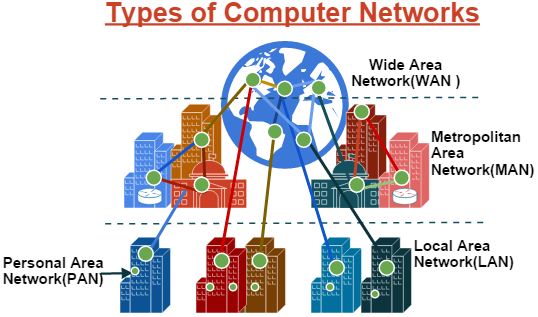 Kompjuterët në rrjete
Kompjuterët me prioritet të njëjtë krijojnë rrjetet peer to peer
Serverë janë kompjuterët që kryejnë disa funksione të përbashkëta për tëre rrjetin
serverët e fajllave dhe printerëve hasen më së shpeshti
mund të funksionojnë edhe si server të aplikacioneve
Kompjuterët tjerë në rrjet quhen Workstation ose Client
Kartela e rrjetit (NIC)
Është komponente harduerike e cila shërben që kompjuterët të lidhen në rrjet
Në pllakat moderne funksioni i kësaj kartele është i integruar
Standardi përgjegjës është Ethernet
Ky standard ofron shpejtësinë e transmetimit në 10 Mbps, 100 Mbps dhe 1 Gbps
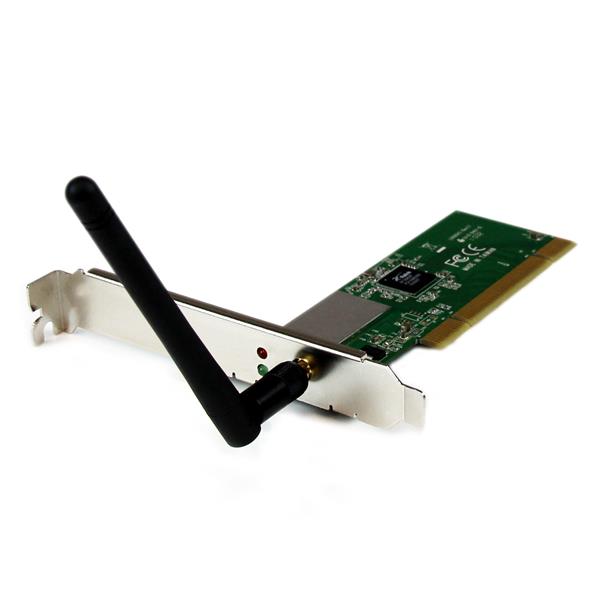 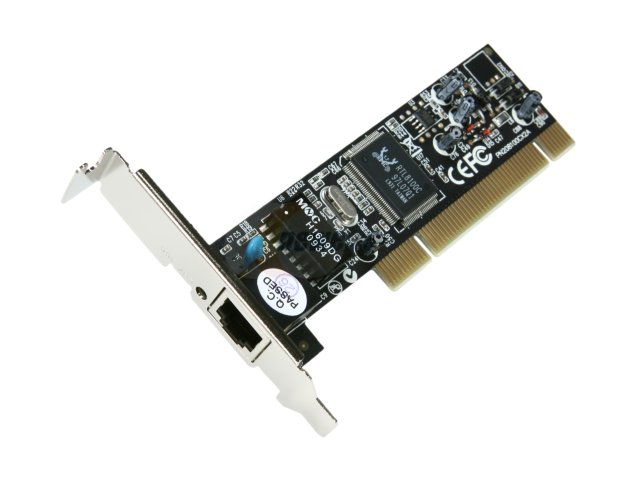 Switch-at dhe Hub-at
Janë pajisje që paraqesin pikën e përqendrimit të kompjuterëve në rrjetë
Switchat gjatë shkëmbimit të informacioneve nuk e ngadalësojnë komunikimin 
krijojnë komunikim të drejtpërdrejtë
Te Hub-at informacioni i dërguar nga një kompjuter u shkon të gjithë kompjuterëve
Hub-at janë më të ngadalshëm se Switch-at
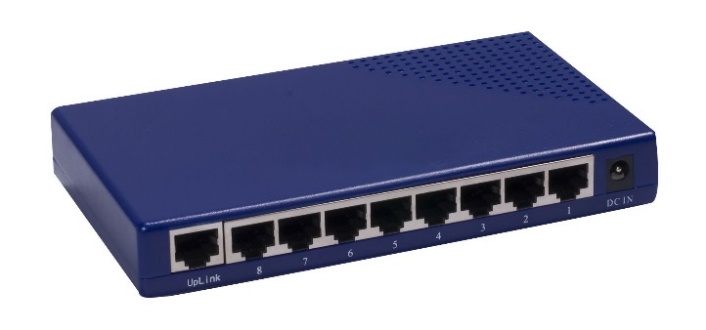 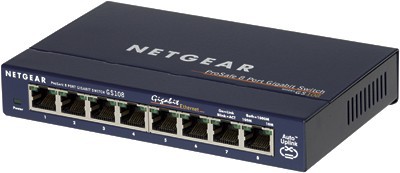 Kabllot dhe topologjitë
Kablli më së shpeshti që përdoret për lidhje të kompjuterit dhe switchit është UTP-ja
me konektor RJ-45
Llojet e topologjive
Ylli - me switch apo hub në mes
Unazë
Bus
Mesh etj
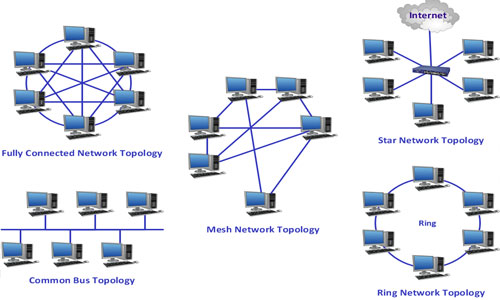 Protokollet
Rregullat të cilat përcaktojnë mënyrën e komunikimit të kompjuterëve mes veti quhen protokolle
Kemi protokolle të ndryshme
IP
FTP
SMTP
TCP
UDP
?
Pyetje